Overtopping failure in levees
Michaël Mersie

Delft University of Technology

December 16, 2020
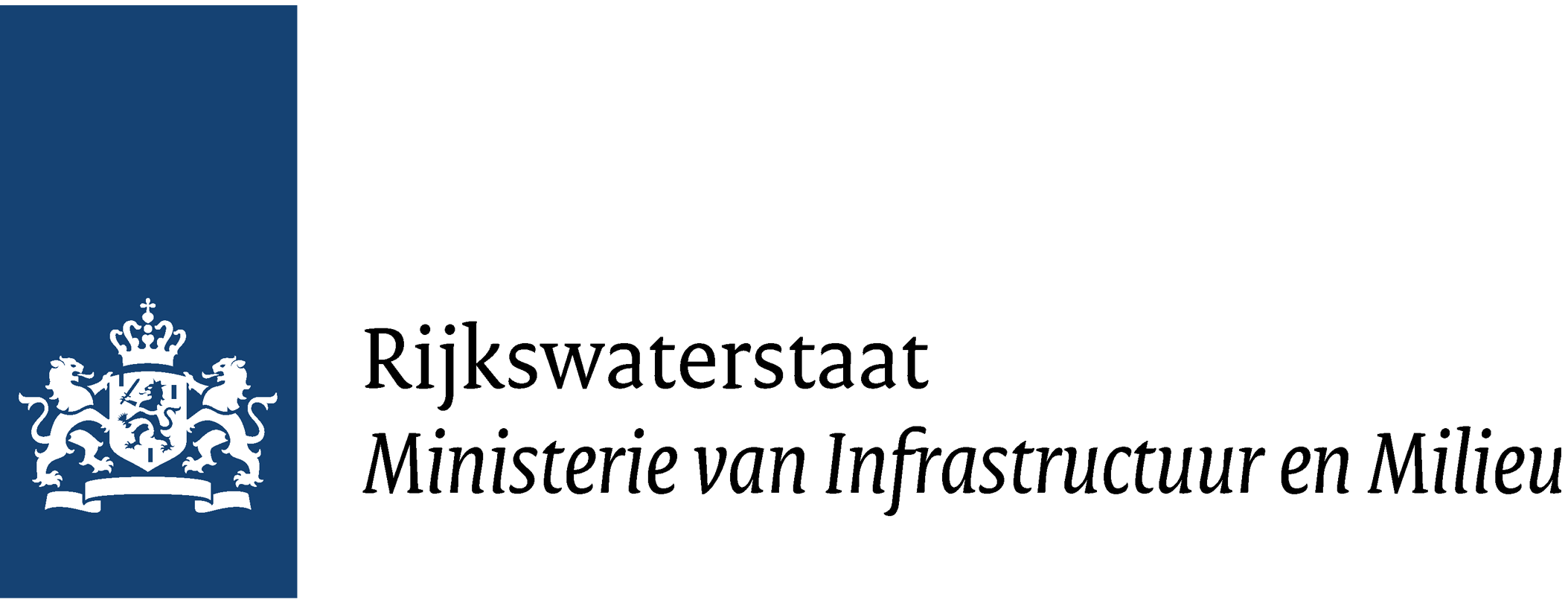 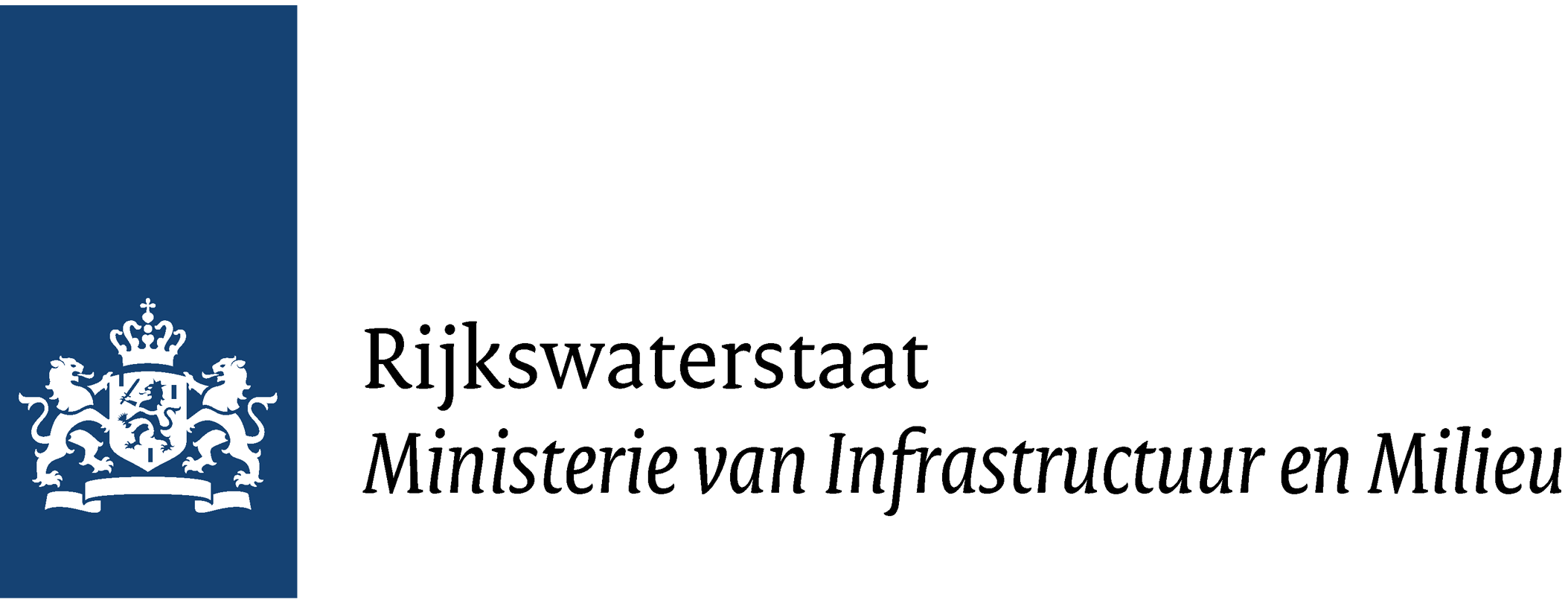 What will happen?
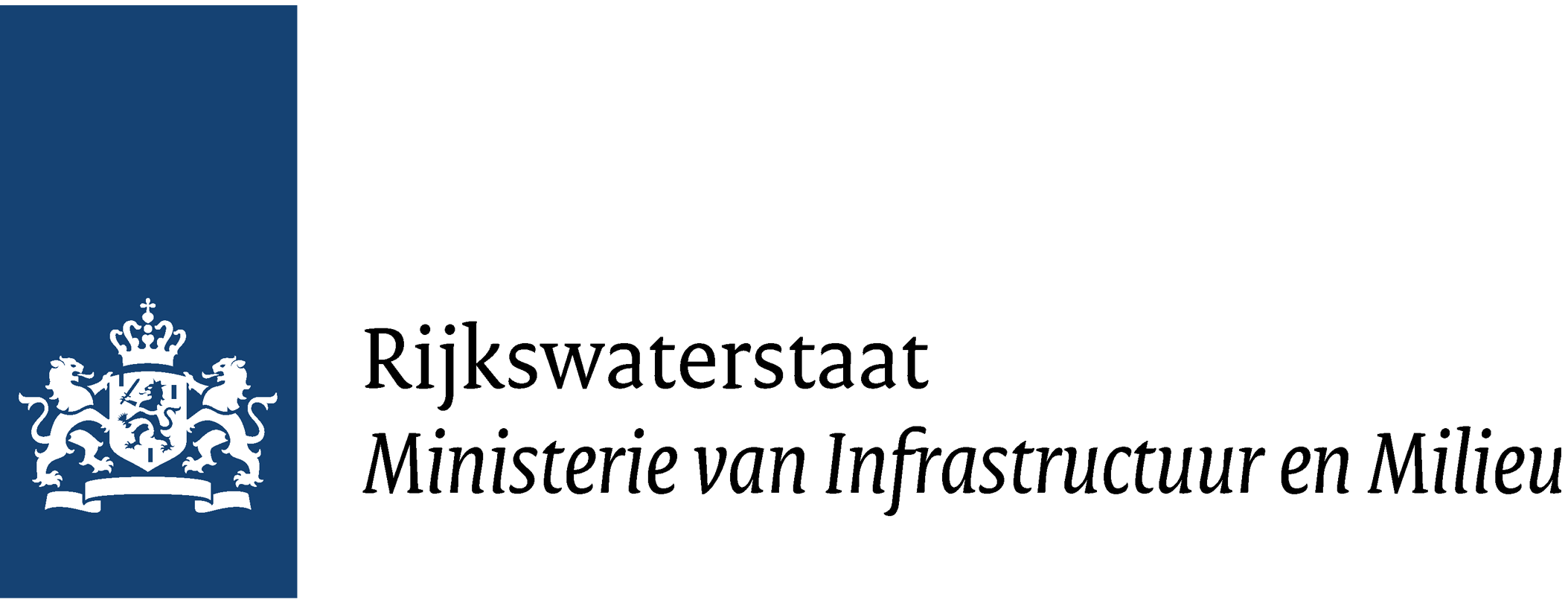 Predominant damping factor?
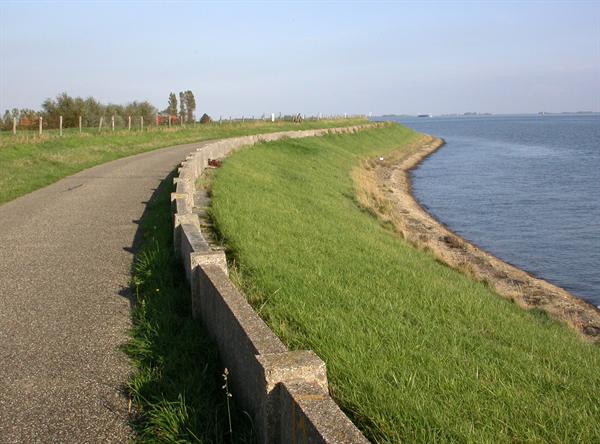 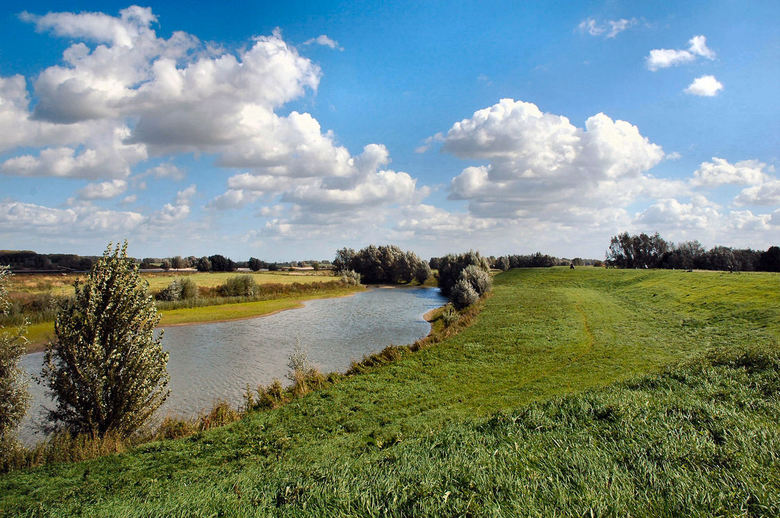 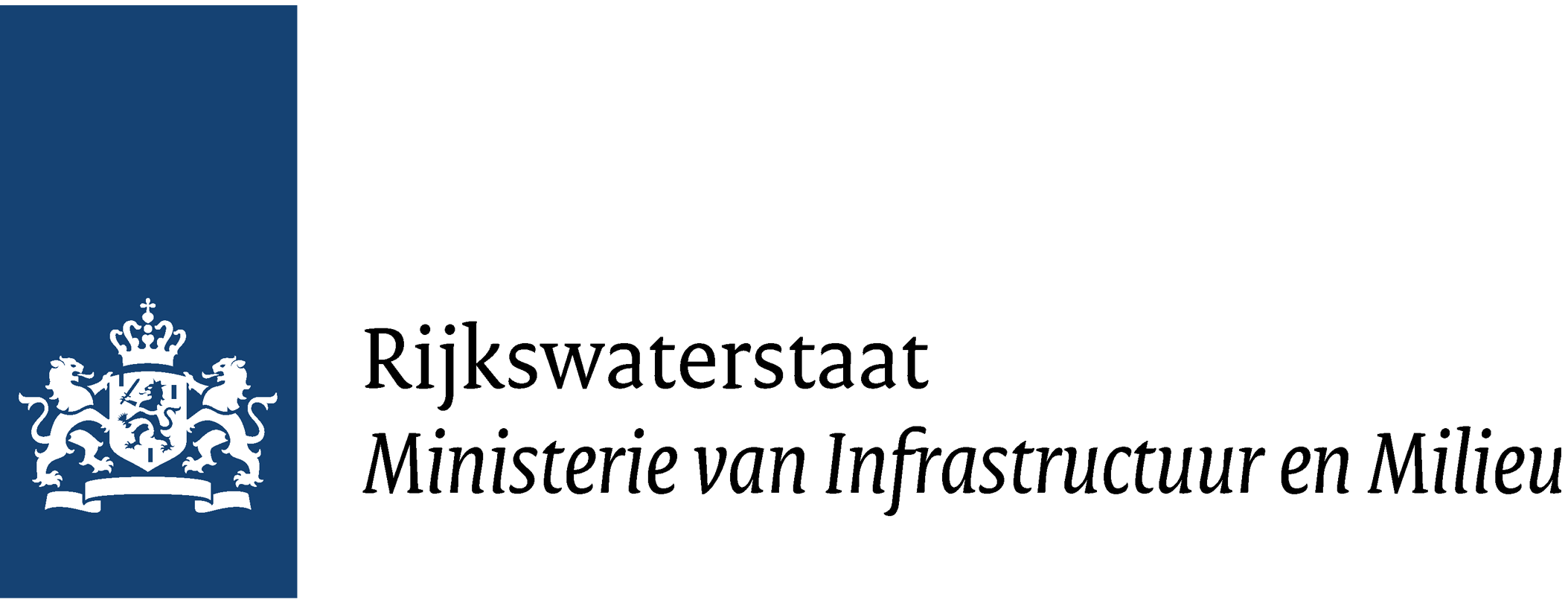 source: Rijkswaterstaat, Zoom.nl
Table of contents
Problem
Current methods
New proposed method
Finite element approach
Future work
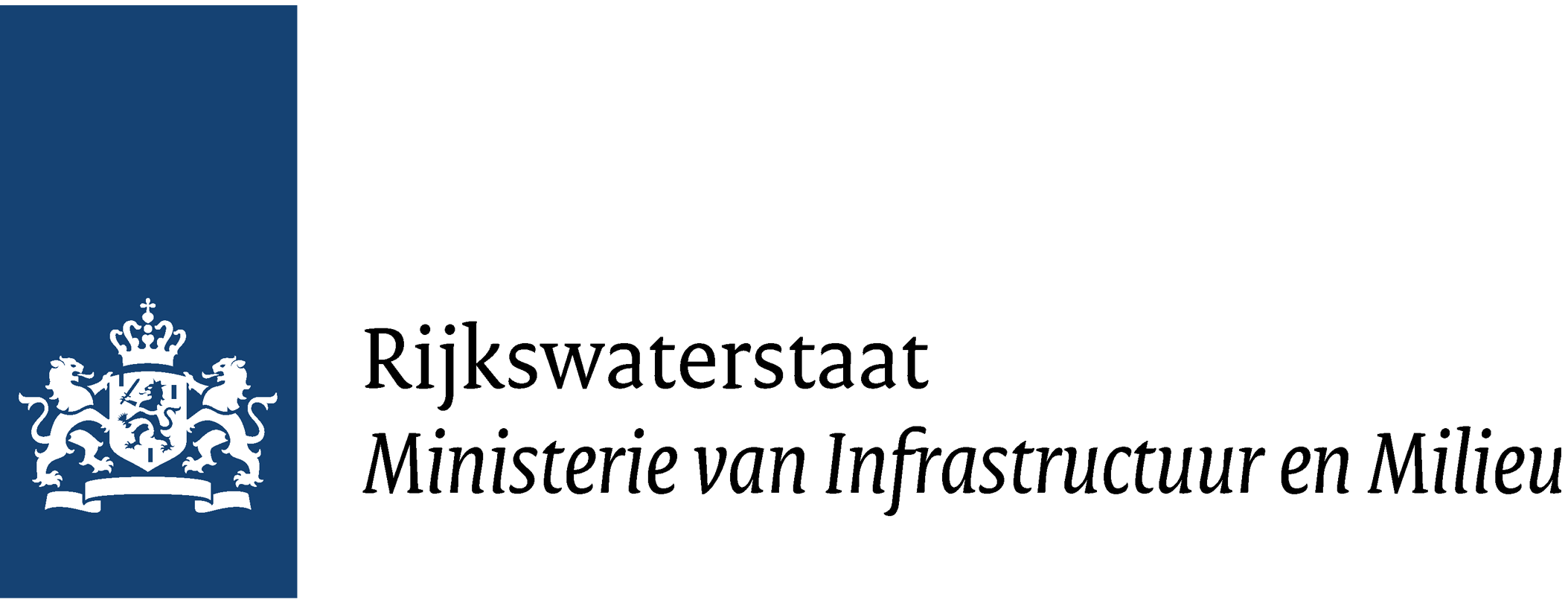 source: Rijkswaterstaat, Zoom.nl
Problem
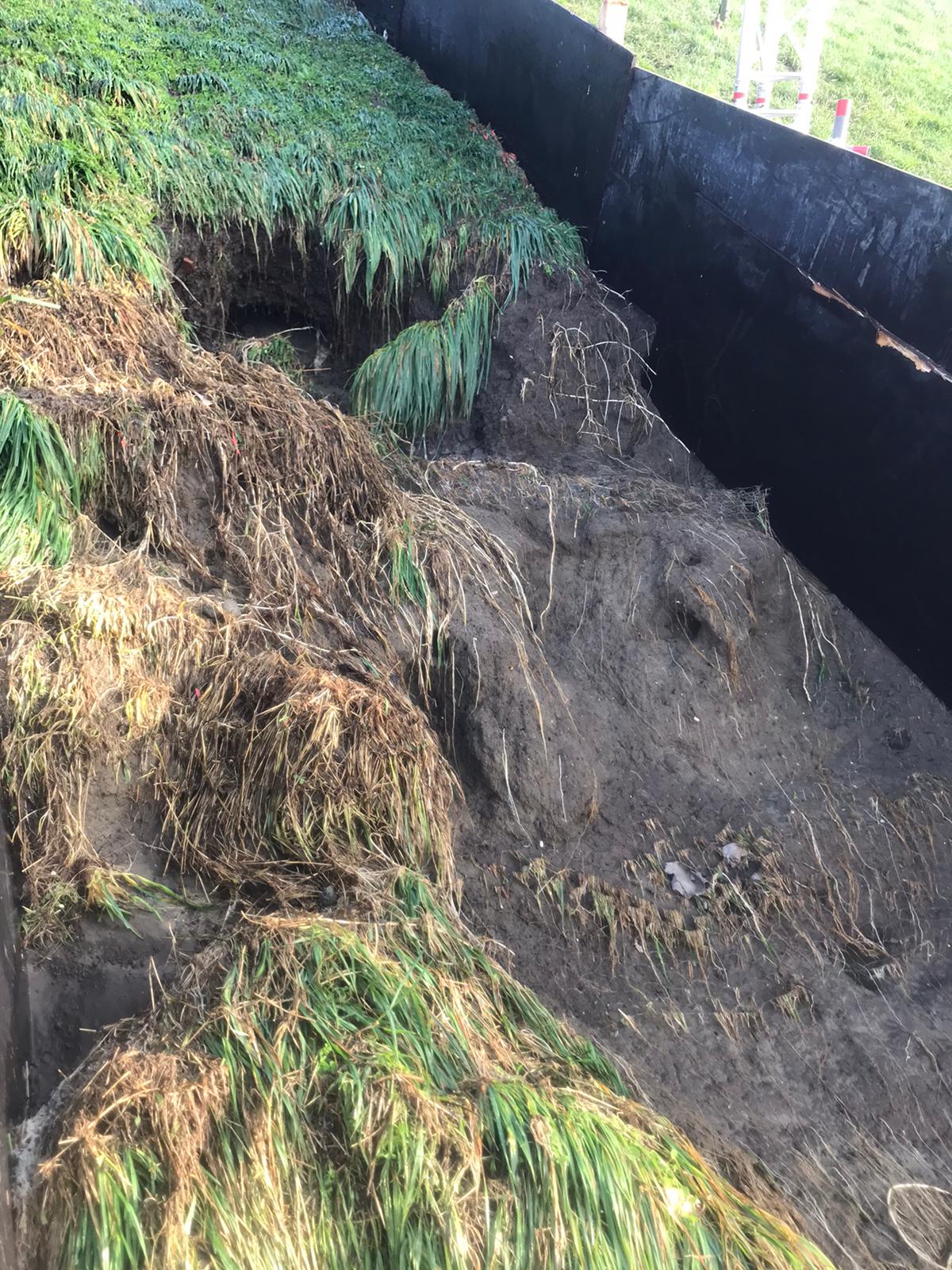 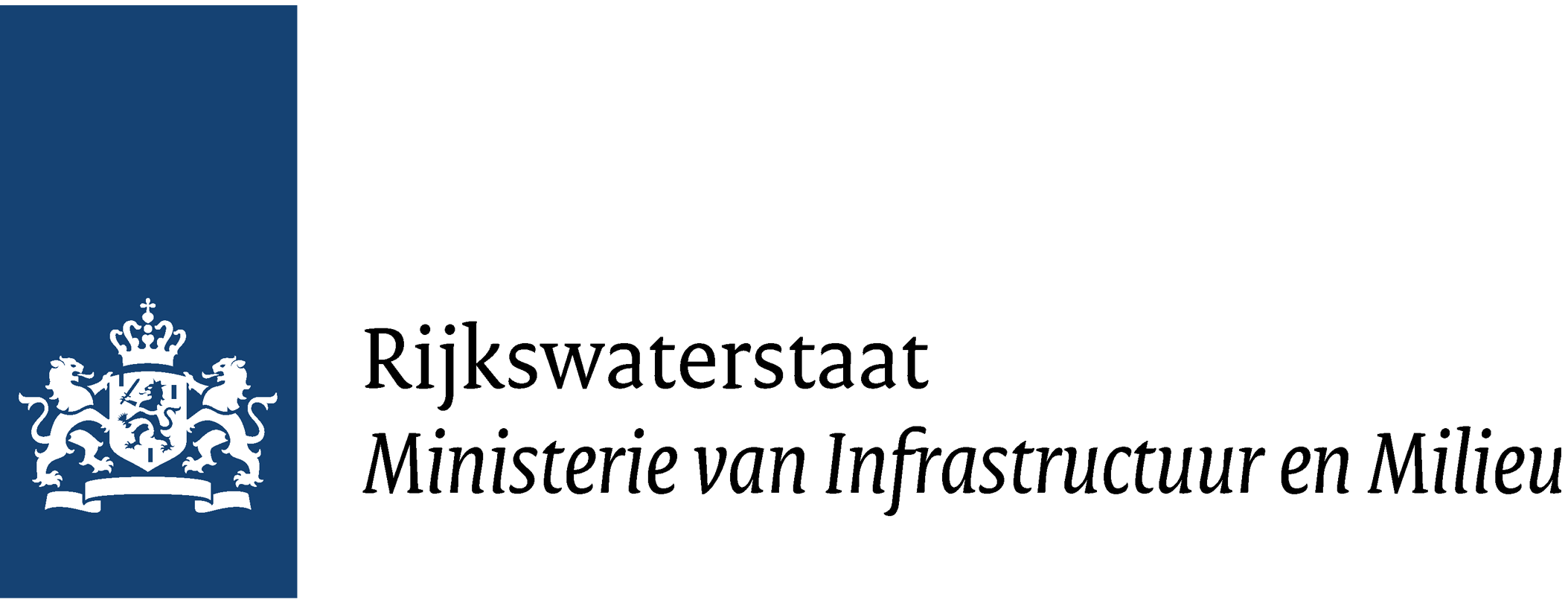 source: Rijkswaterstaat
Problem
Stability of flood embankments
Local soil
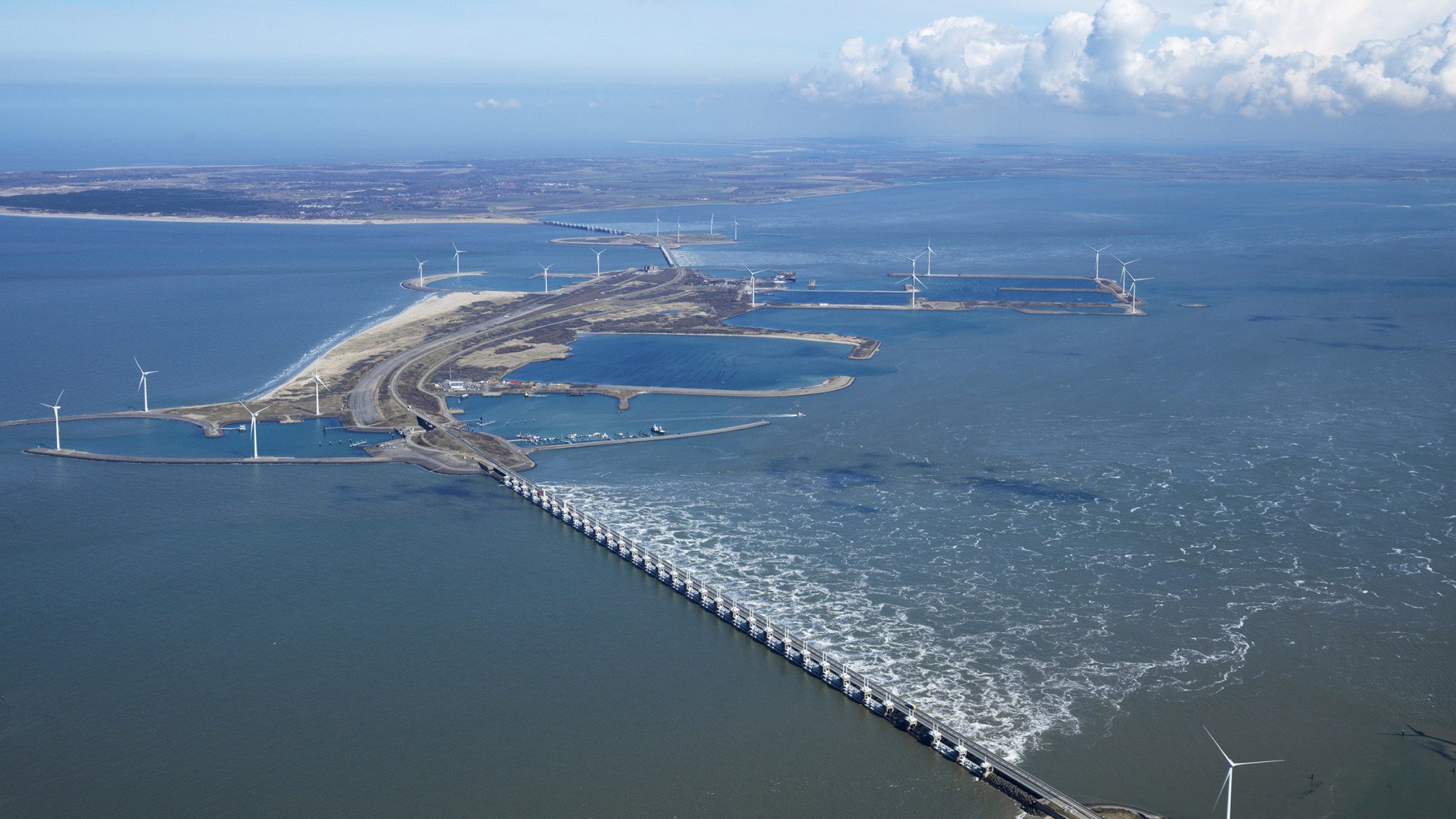 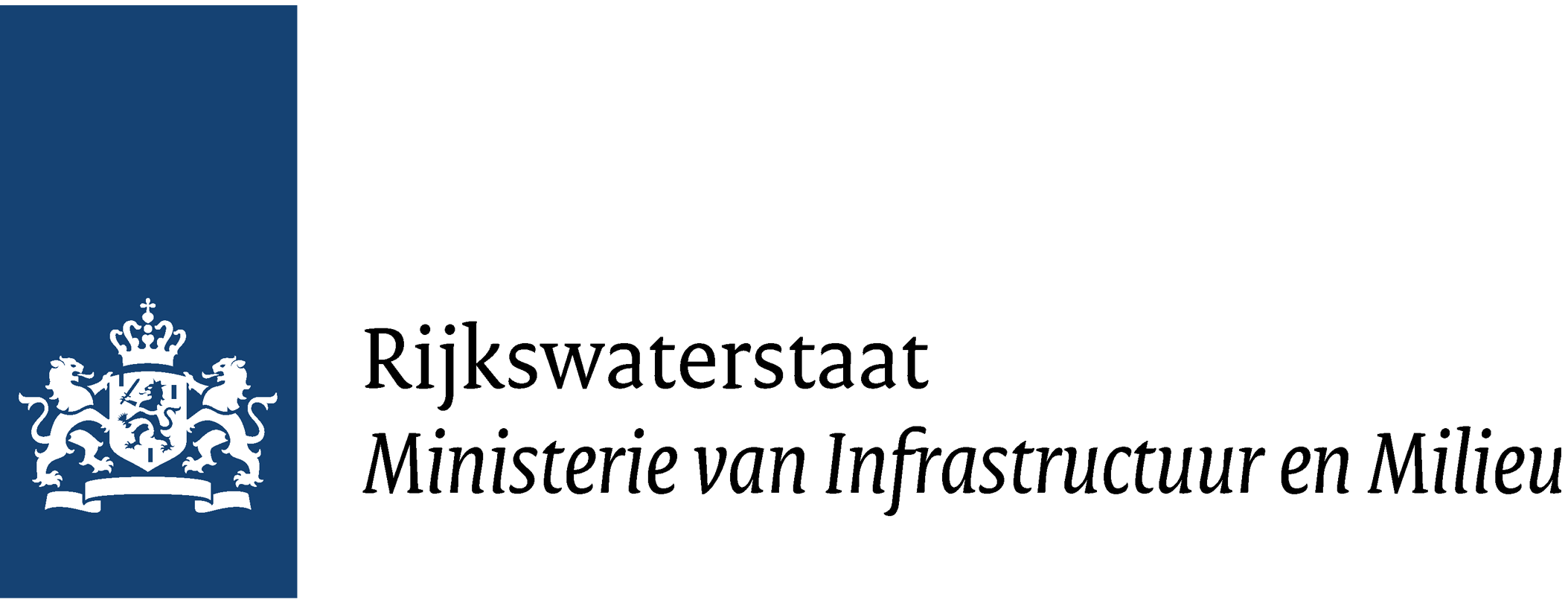 source: E-Connection
Current methods
Wave overtopping simulator
expensive
PORO-WSSI
based on porous seabed
does not match reality
pore water carries load
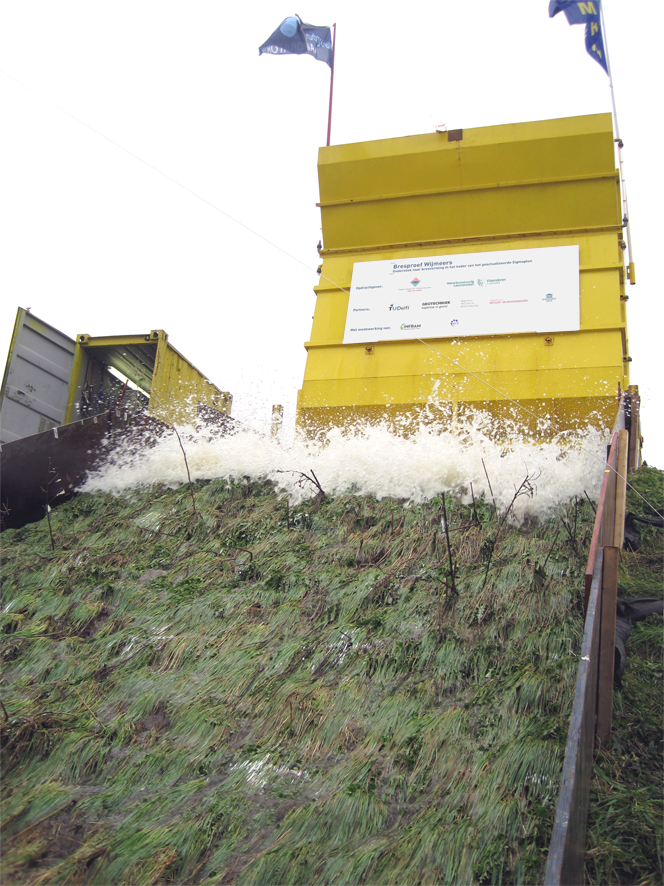 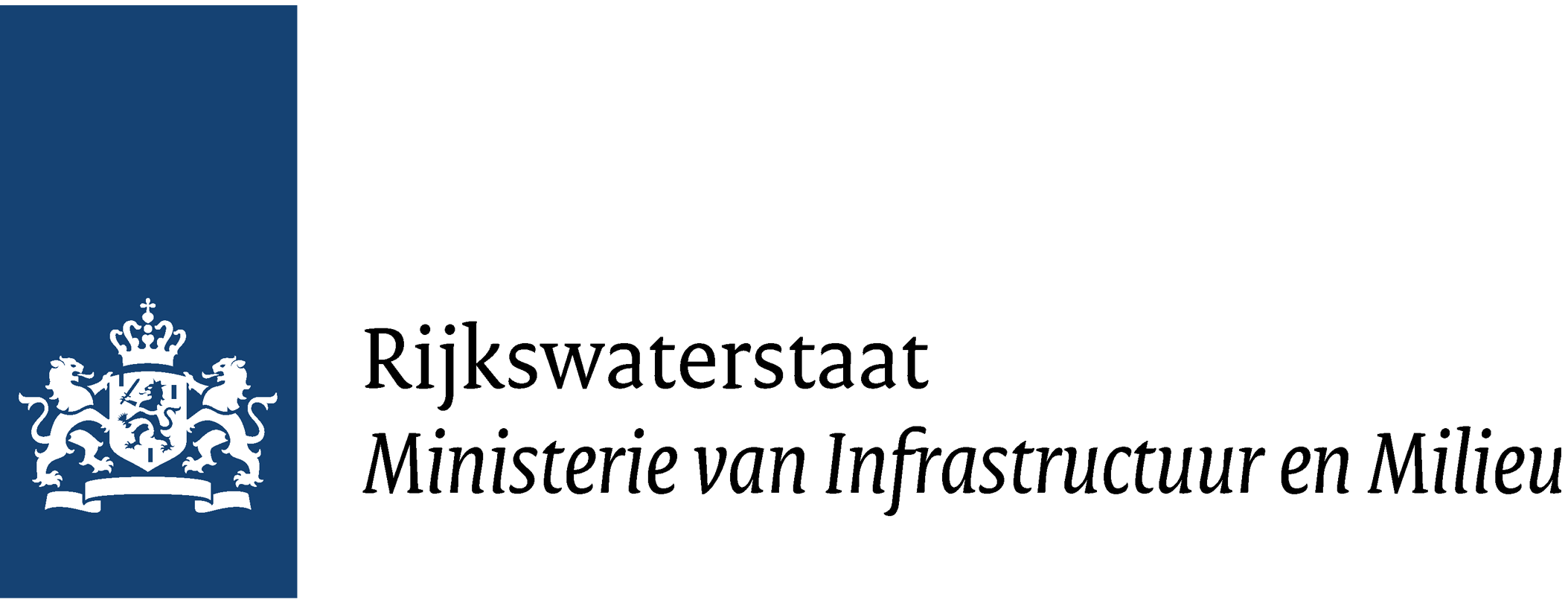 source: Waterbouwkundig Laboratorium
New proposed method
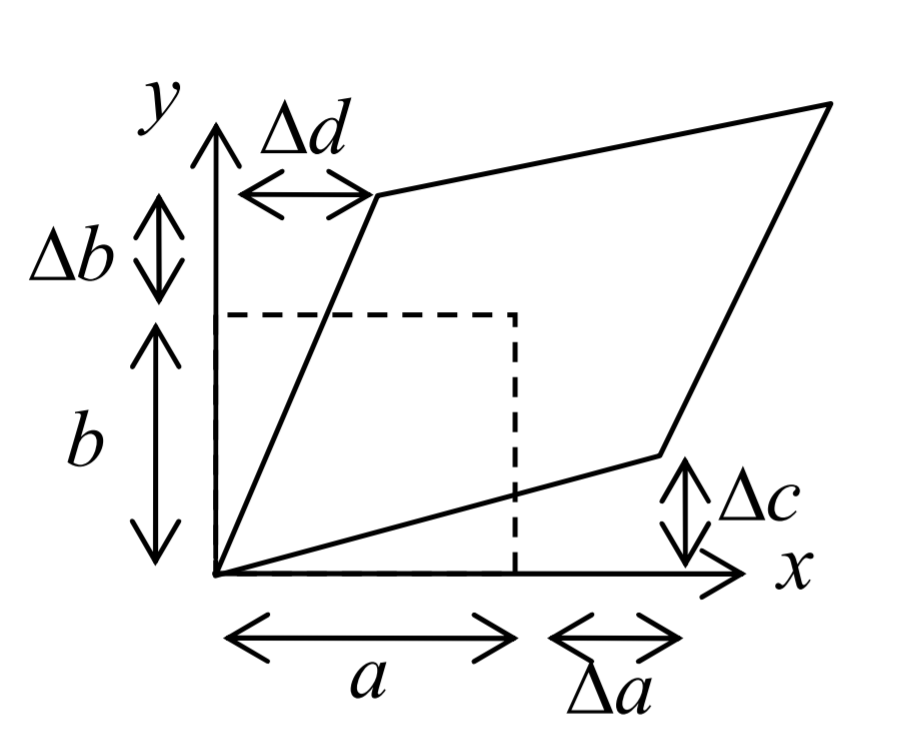 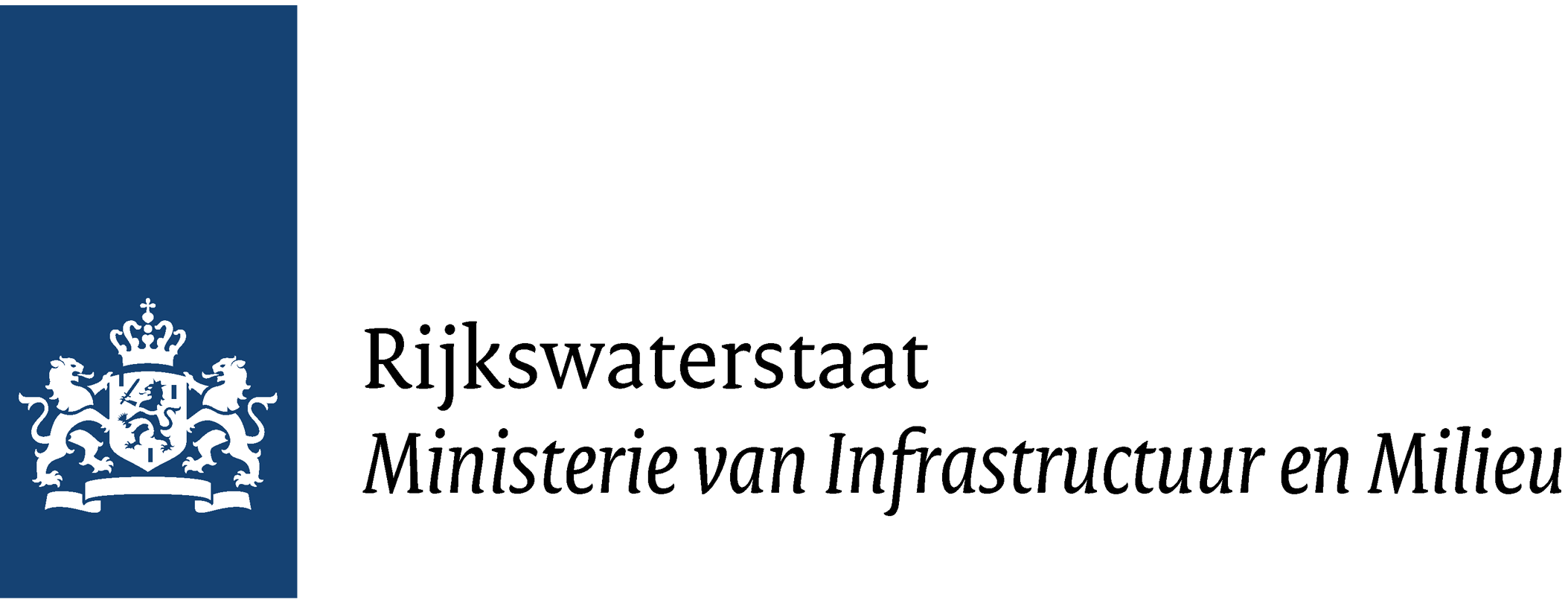 Virtual work
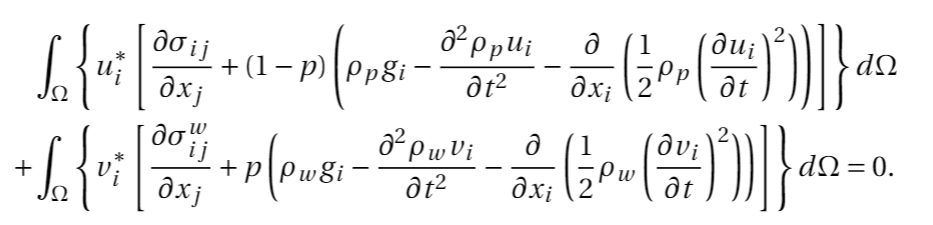 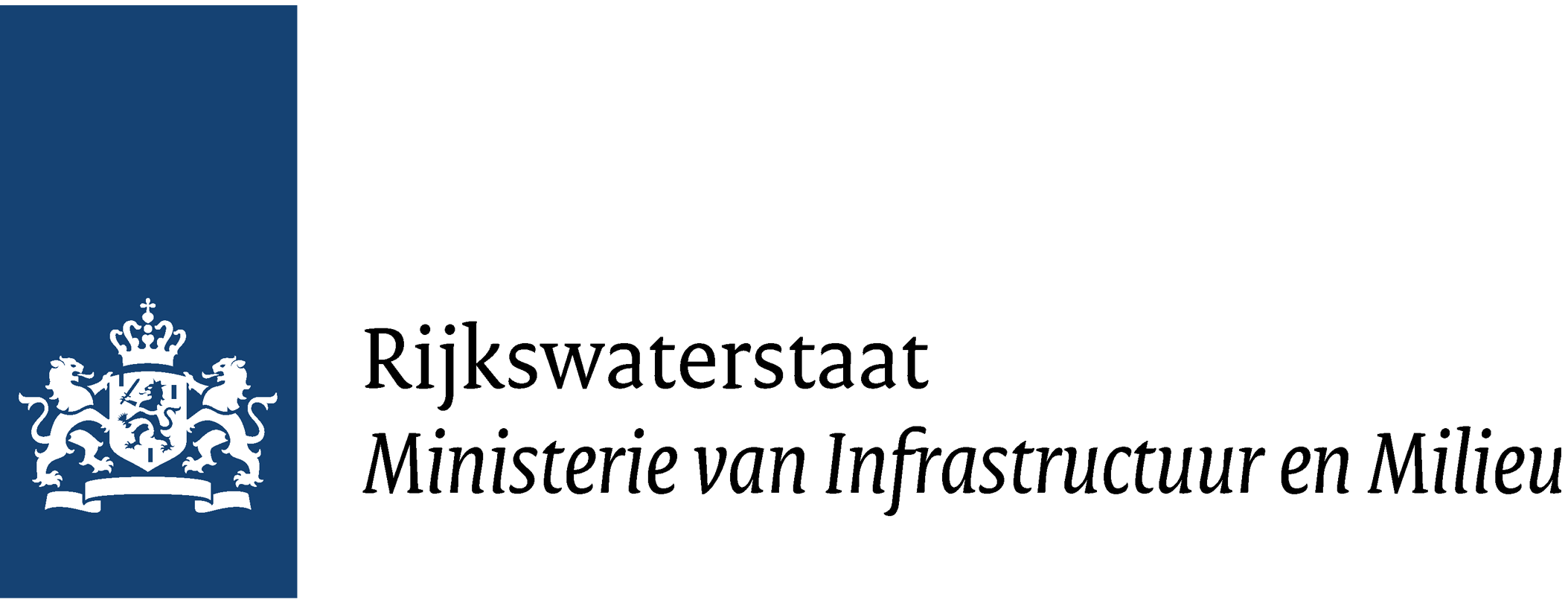 Domain
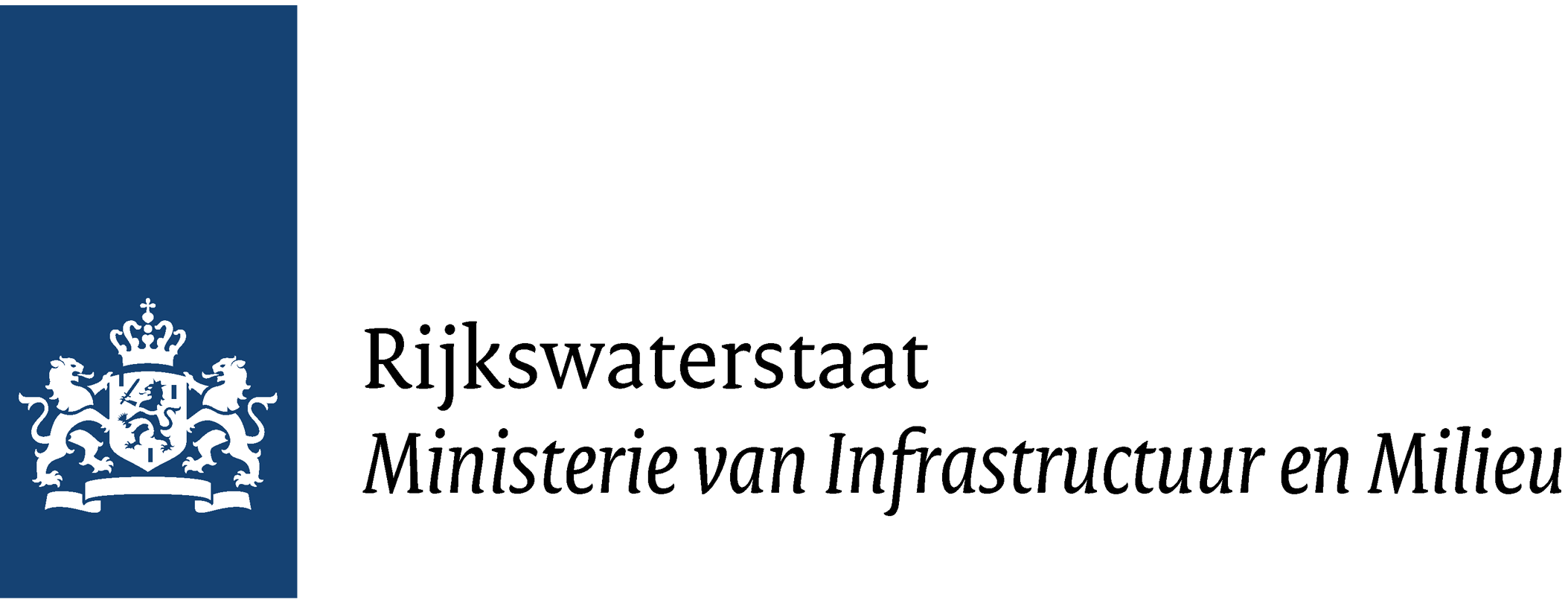 Resulting PDEs
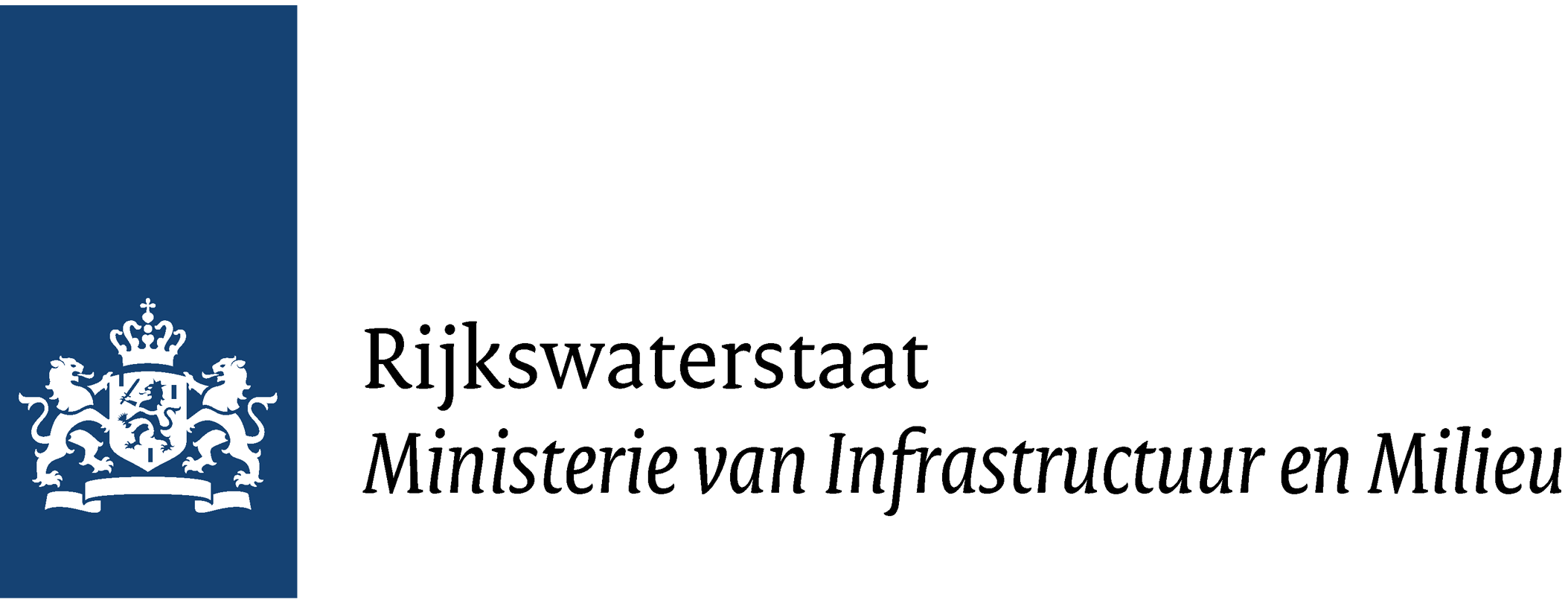 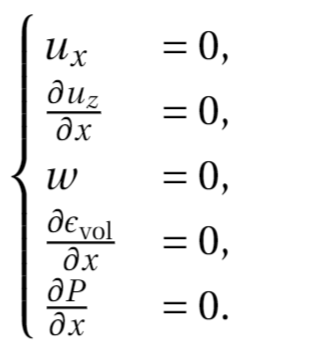 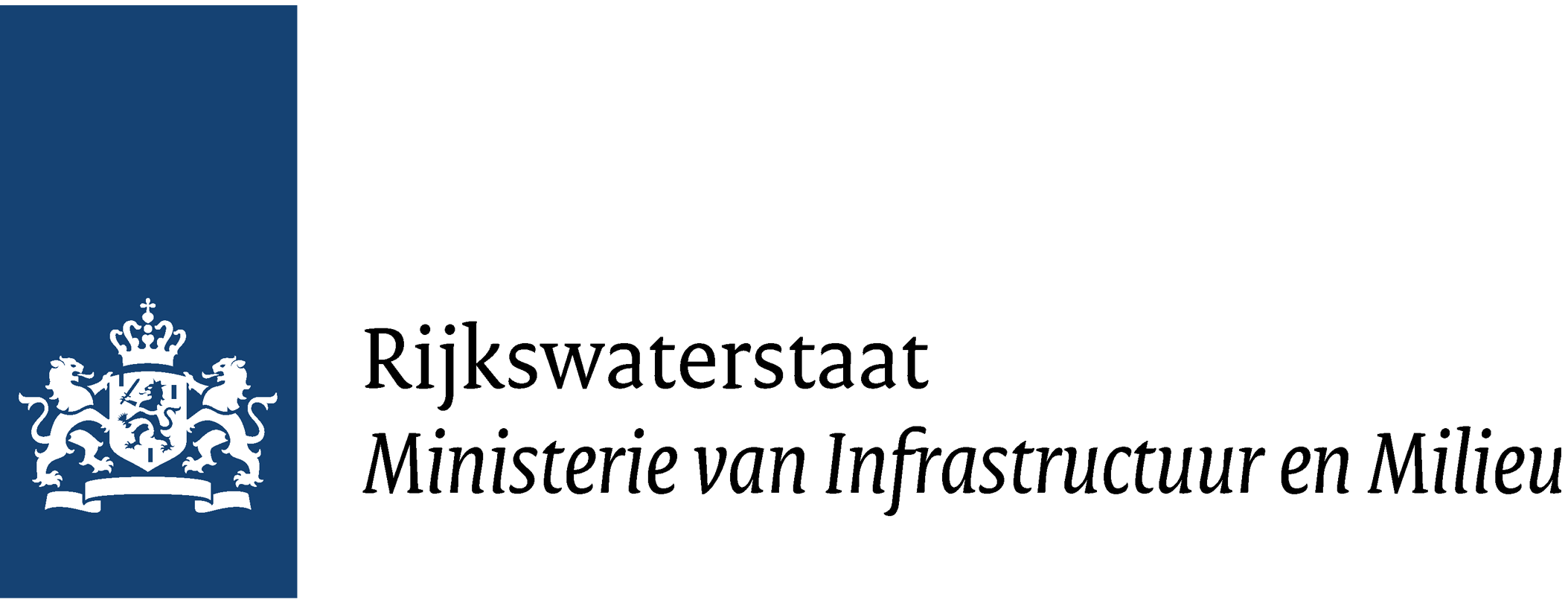 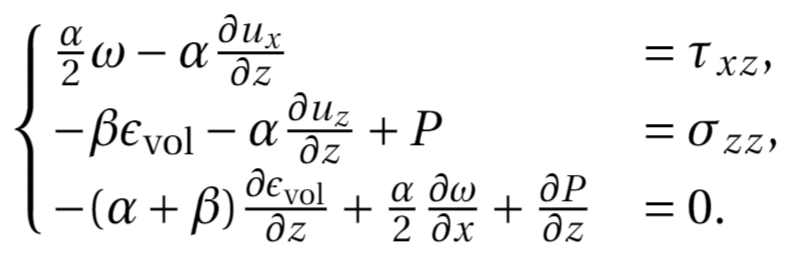 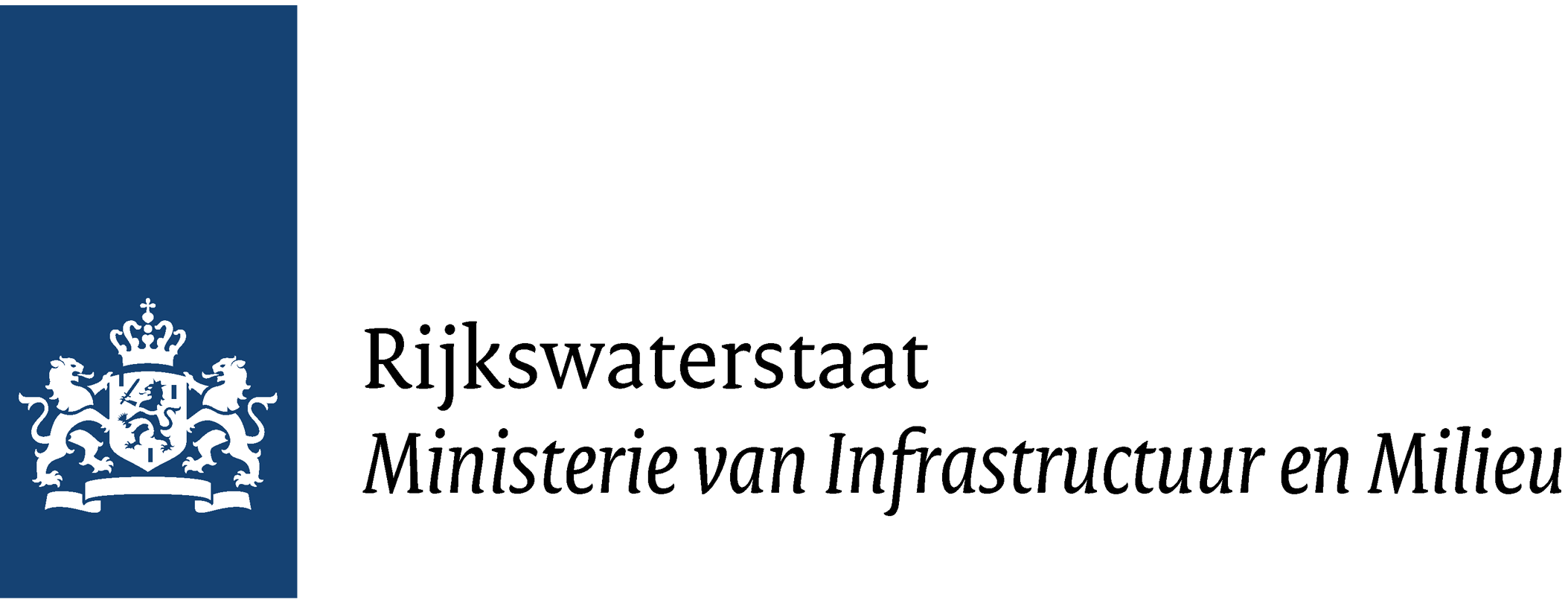 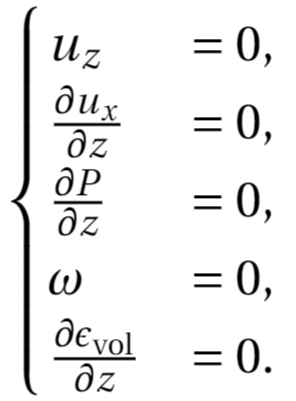 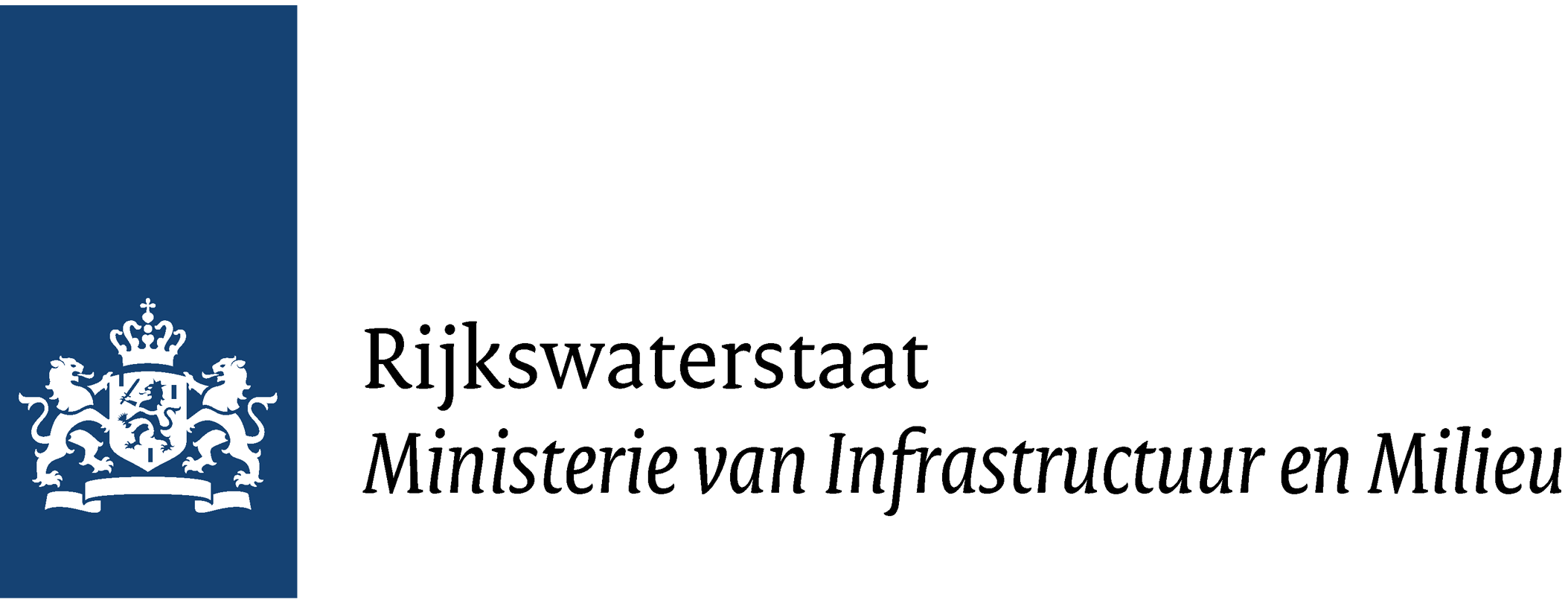 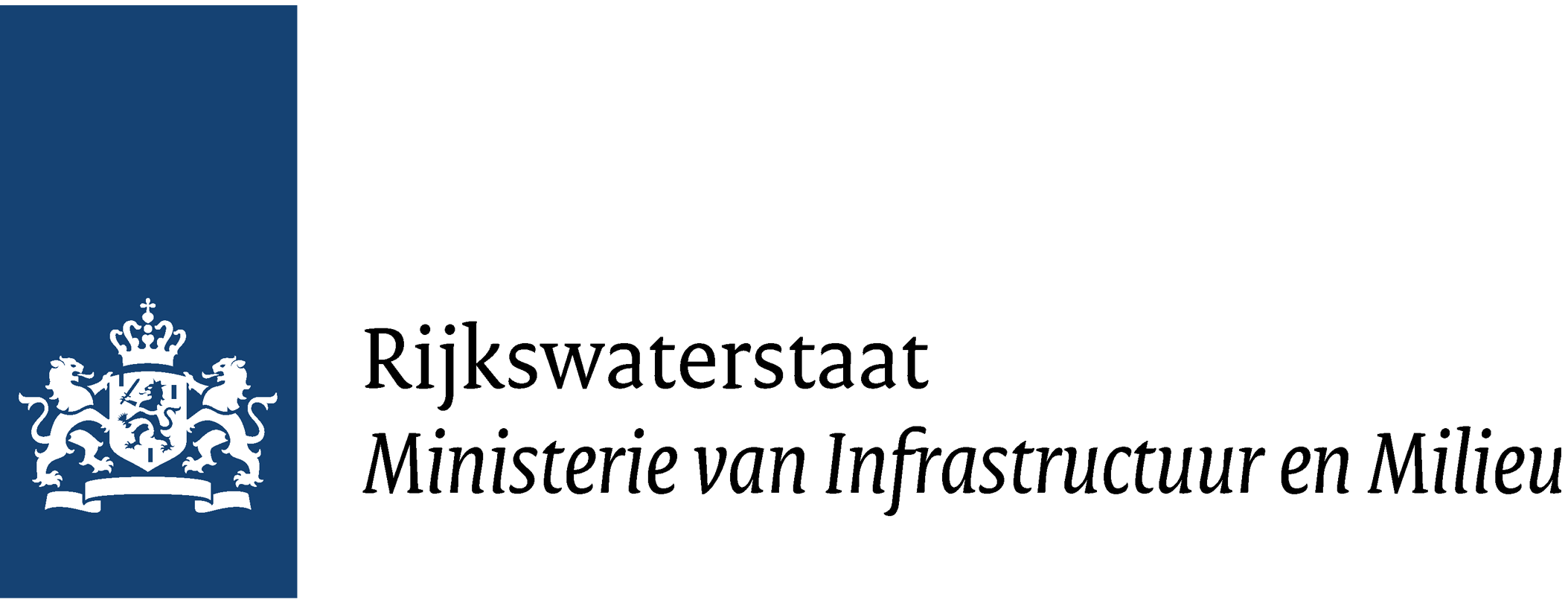 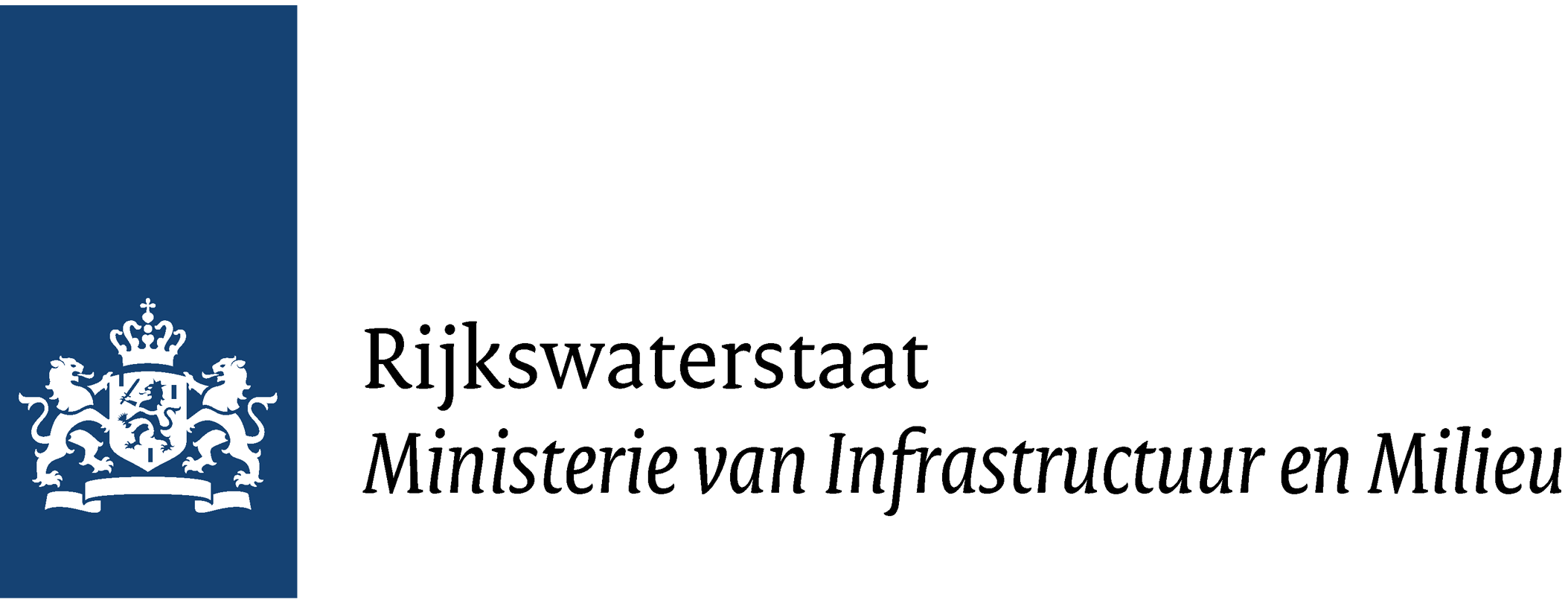 Initial conditions
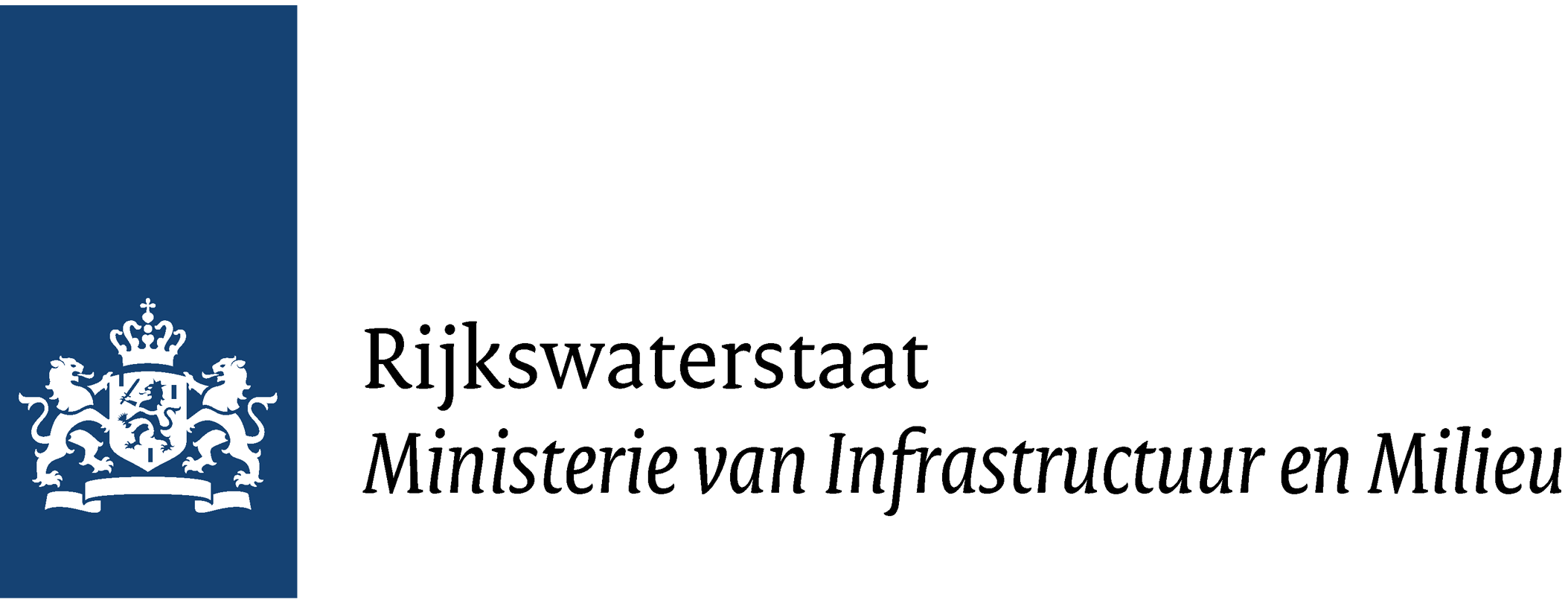 Finite Element approach
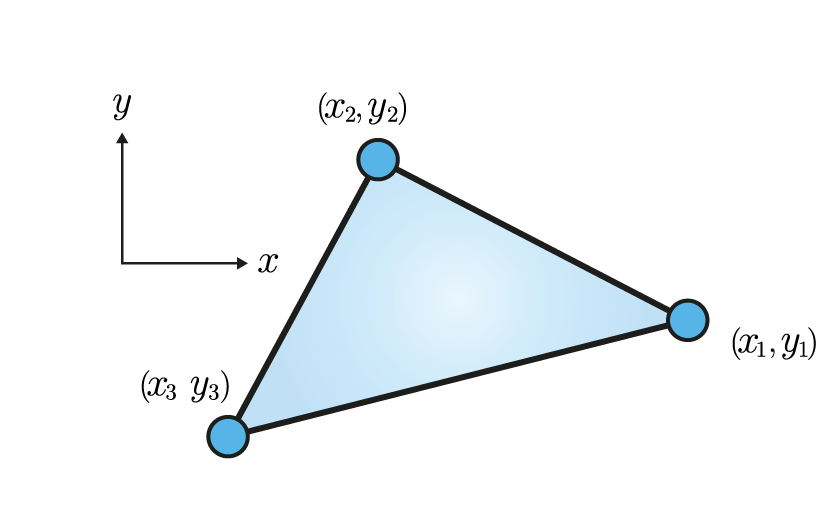 P1 elements
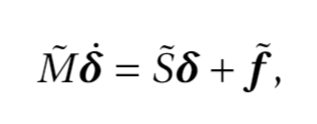 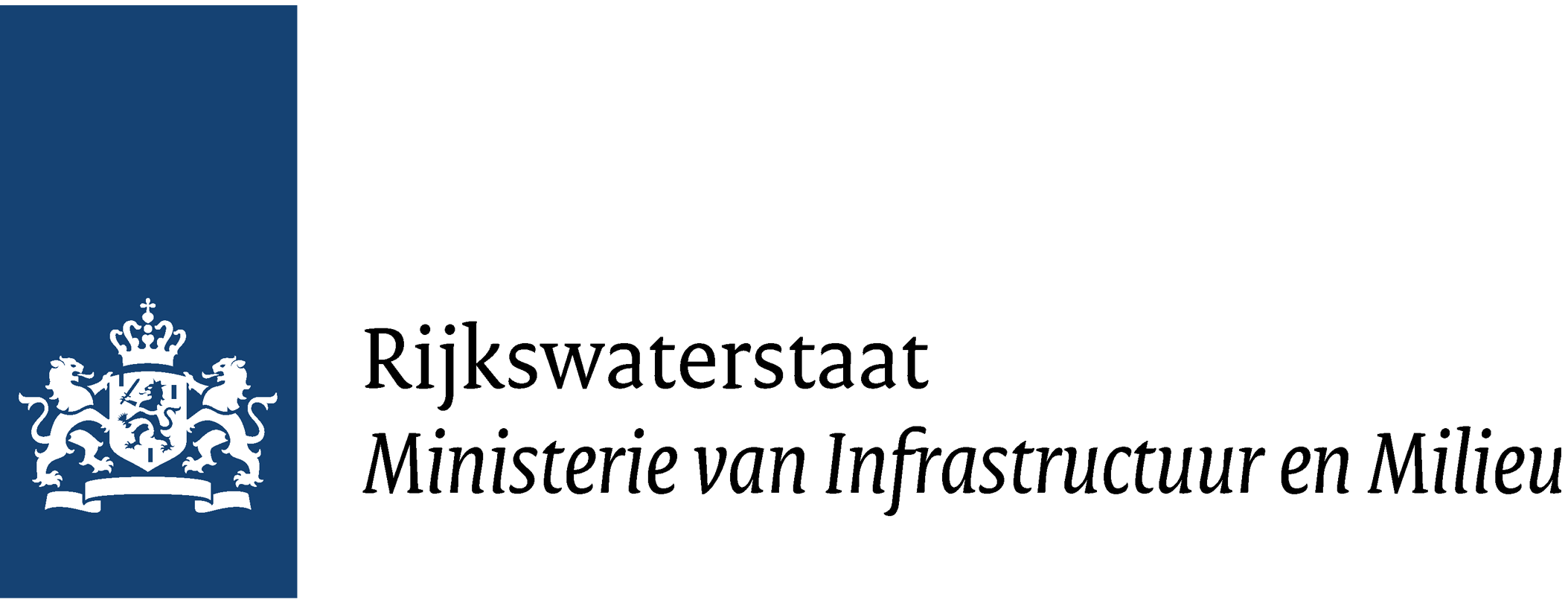 source: de Mechanica
Matrix decomposition (van Ophem et al.)
Defining new state variable
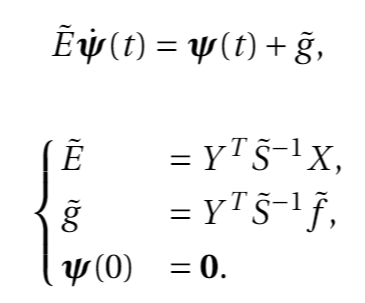 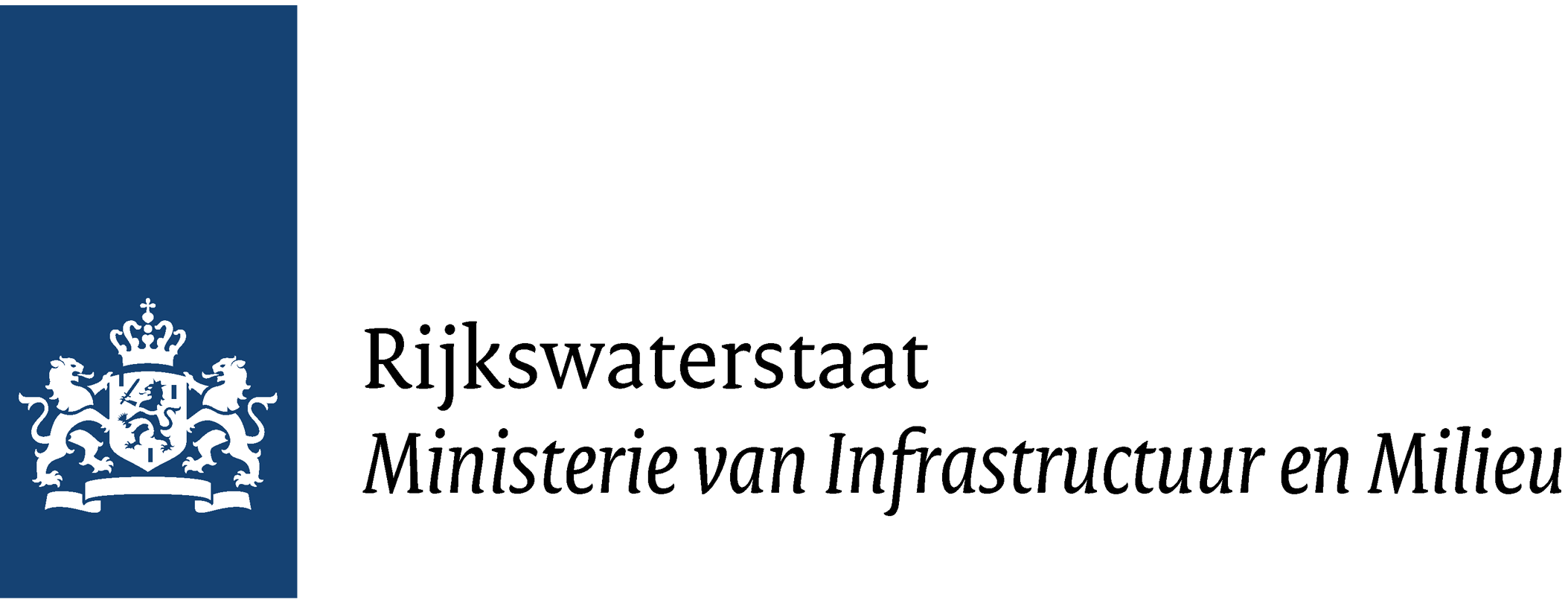 Time integration
Crank-Nicolson Method
Modified Euler Method
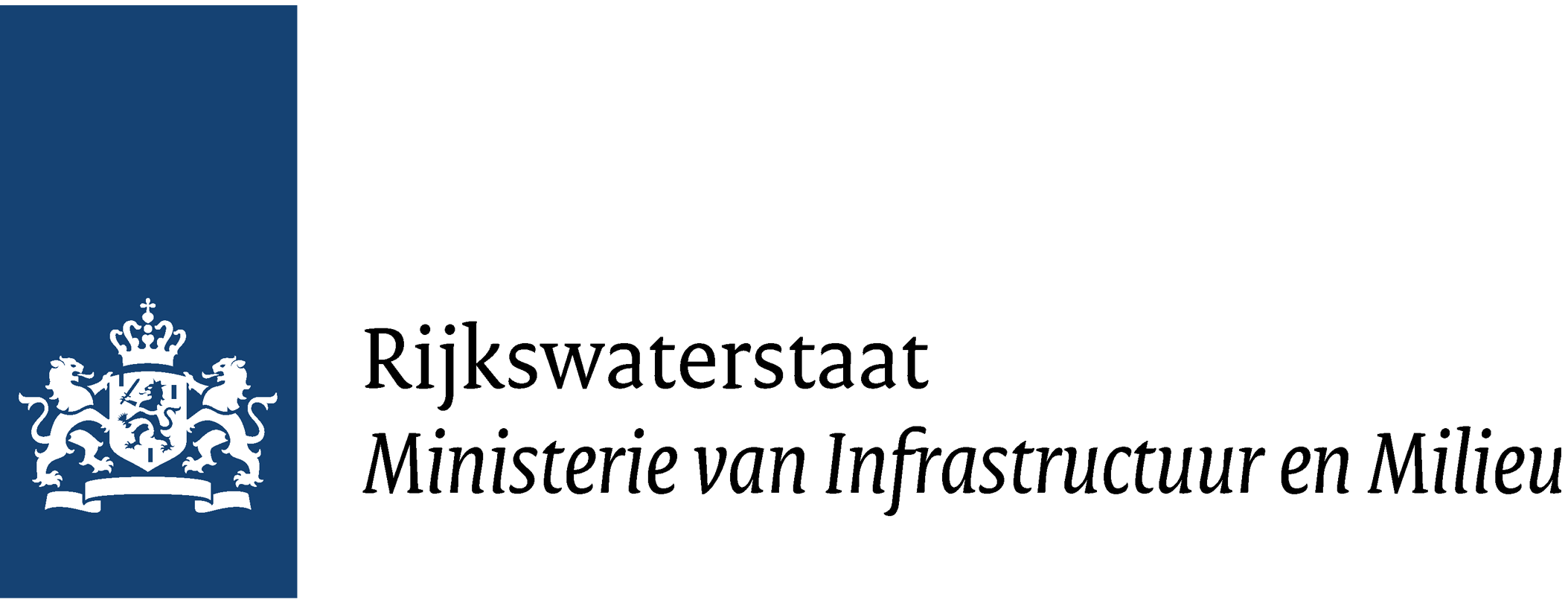 Future work
Implementation of FE model
Verification 
Parameter analysis
Extension:
More complex domain
Accelerations
Solving for porosity
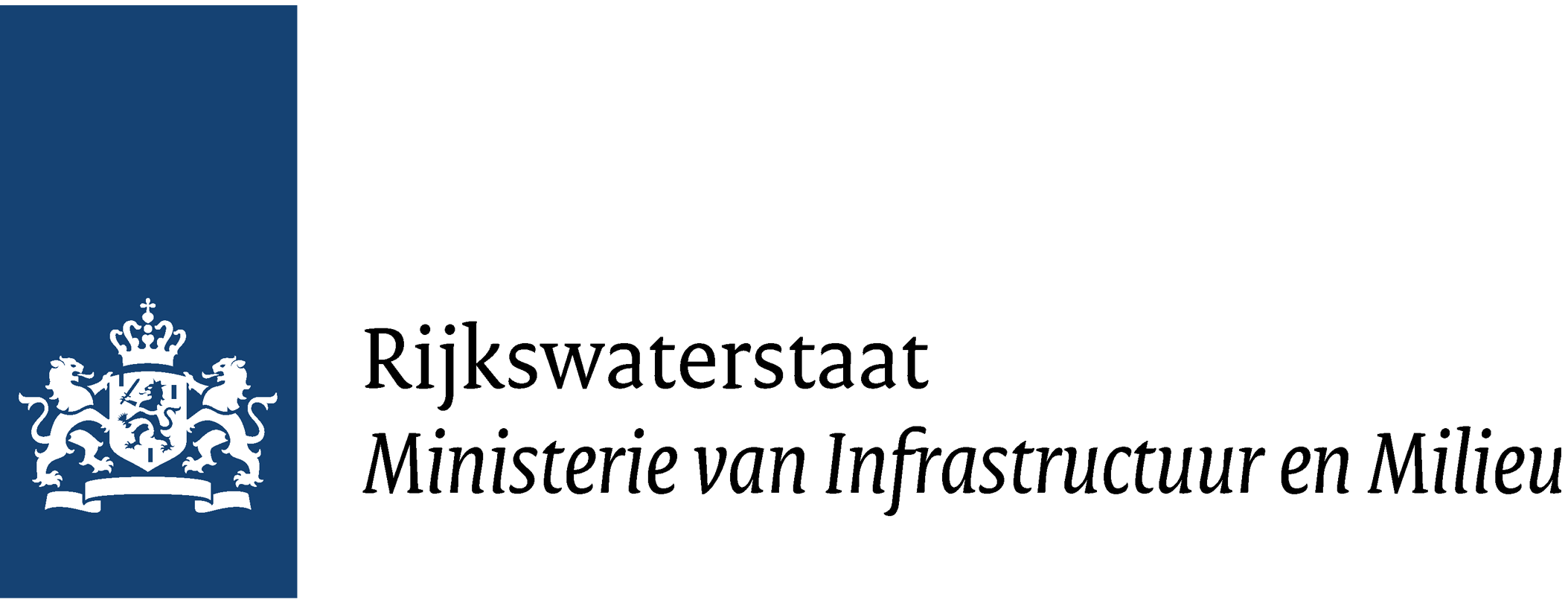 Thank you for your attention!
Michaël Mersie
m.l.j.mersie@student.tudelft.nl
michael.mersie@rws.nl
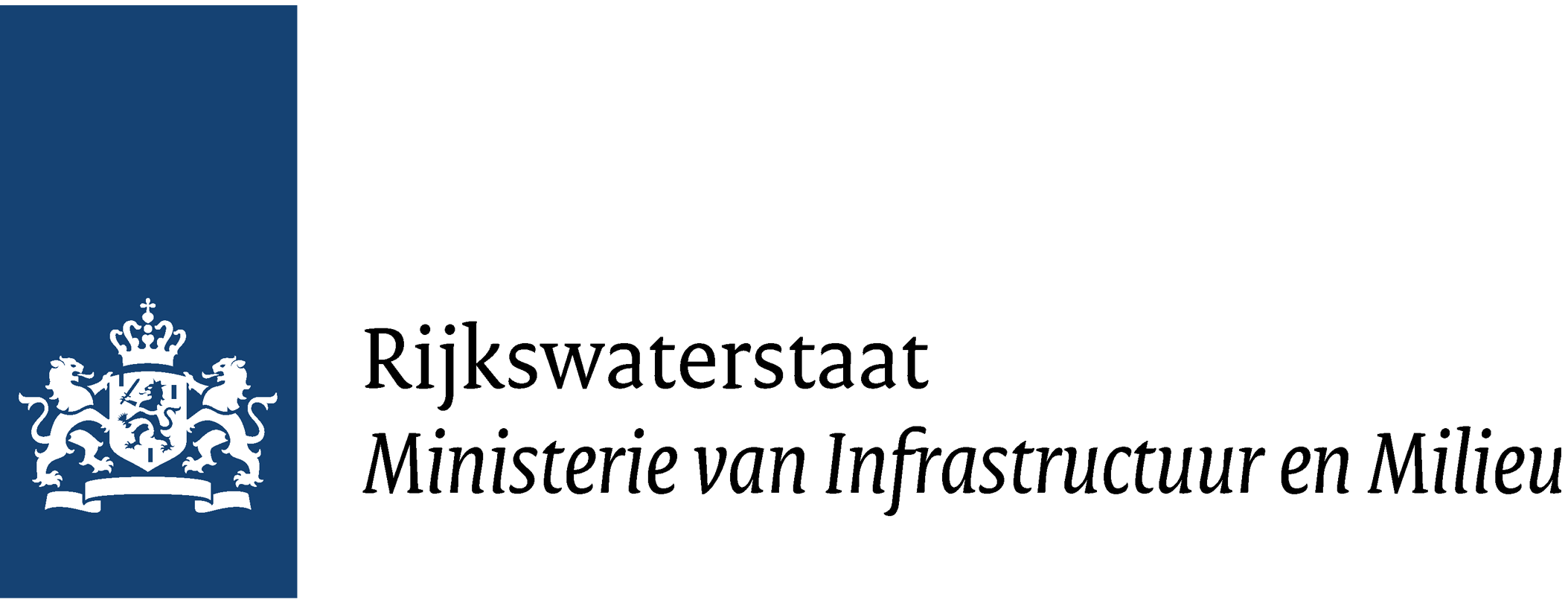